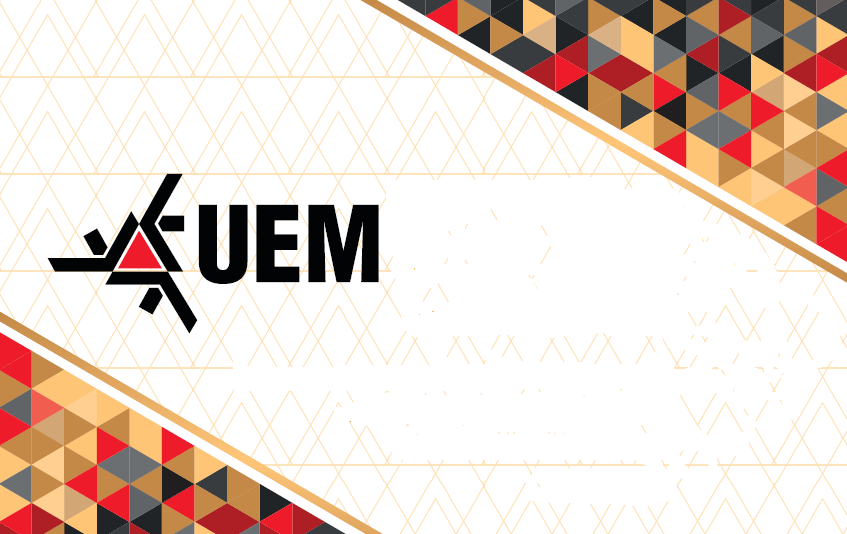 MEDIAÇÃO PEDAGÓGICA EM CURSOS A DISTÂNCIA: A TUTORIA NO PÓS-PANDEMIA
Profa. Dra. Josimayre Novelli
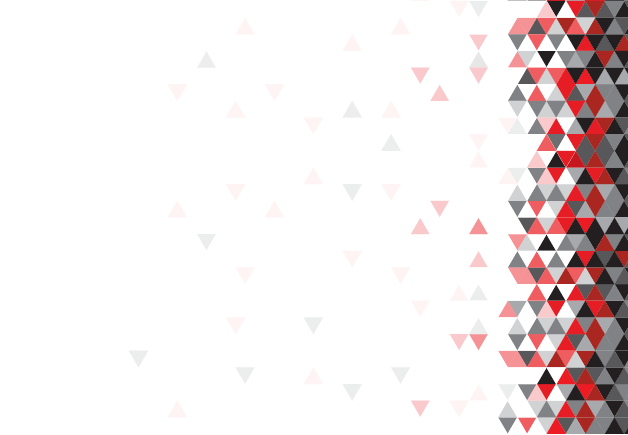 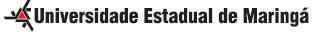 Autores
Josimayre Novelli (jnovelli@uem.br)
Flávio Rodrigues de Oliveira (froliveira3@uem.br)
Josiane Medeiros de Mello (jmedeirosmello@gmail.com)
Annie Rose dos Santos (arsantos@uem.br)
PÁGINA 2-24
Mediação pedagógica em cursos a distância: a tutoria no pós-pandemia
[Speaker Notes: __________________
VAMOS FALAR DE UMA INSTITUIÇÃO QUE “No ultimo dia 24 de abril , tivemos o prazer de ser classificados pelo indicie INEP como a 6 melhor universidade do pais. 
E 2 melhor do estado (ficando atrás apenas da UEL). 
 Esse indicie avalia os cursos de graduação e Pós graduação (strictu-sensu).  Se consolida entre as melhores do país. 
Desenvolvendo projetos de ensino, pesquisa e extensão que fazem a diferença para todo comunidade do estado. 





____________________
Inep fez essa avaliação - conhecido como Índice Geral de Cursos Avaliados da Instituição (IGC). IGC 4 . Avalia os cursos de graduação e pos graduação strictu sensu. 

A 6ª melhor universidade estadual do Brasil tem 51 anos de história intimamente ligada à sociedade e com forte tradição em Ensino, Pesquisa e Extensão, com cursos de graduação e pós presenciais e a distância. A UEM mantém parcerias com 60 universidades estrangeiras e continua buscando novas oportunidades. Instituição que não se contenta apenas em repassar conhecimentos, a UEM é prestadora dos mais variados serviços à população e tem sua comunidade científica, competente e reconhecida nacional e internacionalmente, envolvida com pesquisas e inovação.]
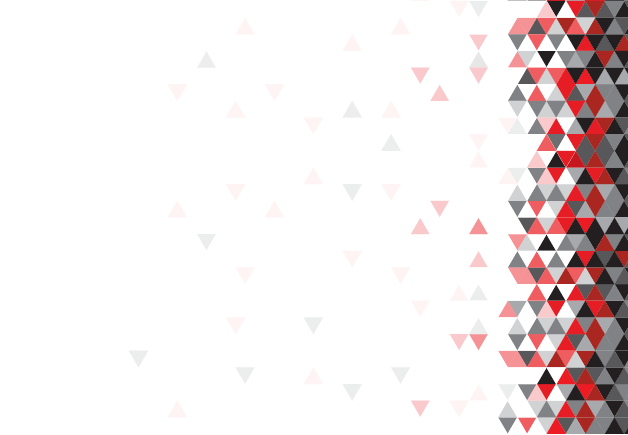 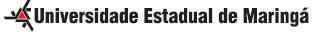 Introdução
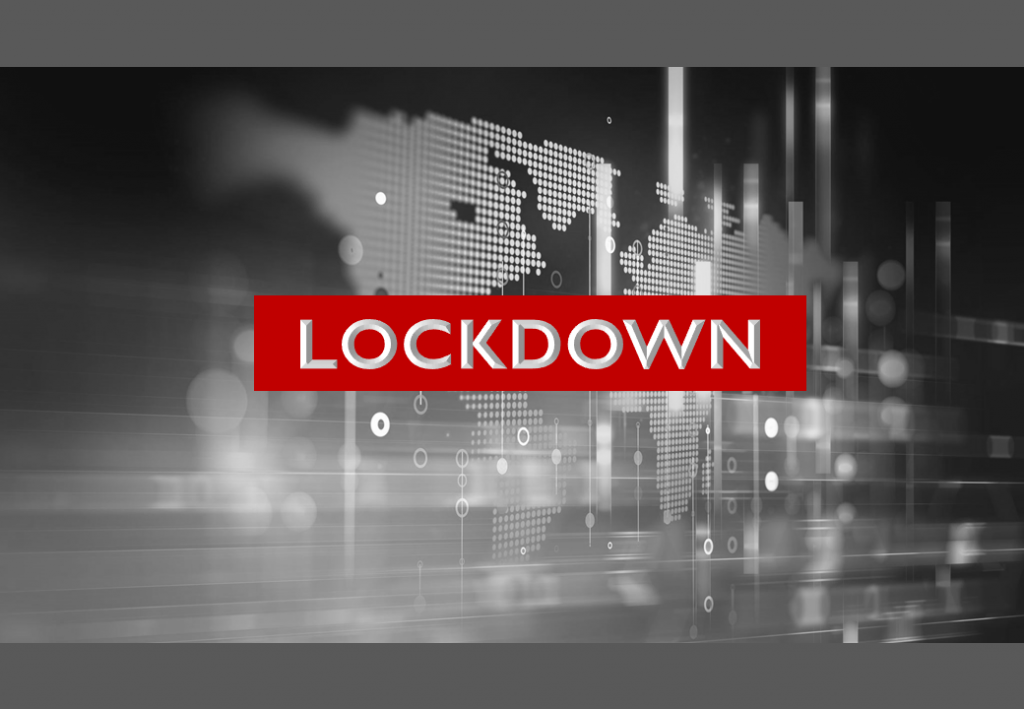 Em março de 2020, o Estado do Paraná, seguindo a normativa da OMS ante a pandemia da Covid-19 instaurou o lockdown.
Com o objetivo de minimizar os impactos do lockdown nos processos educacionais, o Ensino Remoto Emergencial (ERE) foi a alternativa encontrada pela educação.
PÁGINA 3-24
Mediação pedagógica em cursos a distância: a tutoria no pós-pandemia
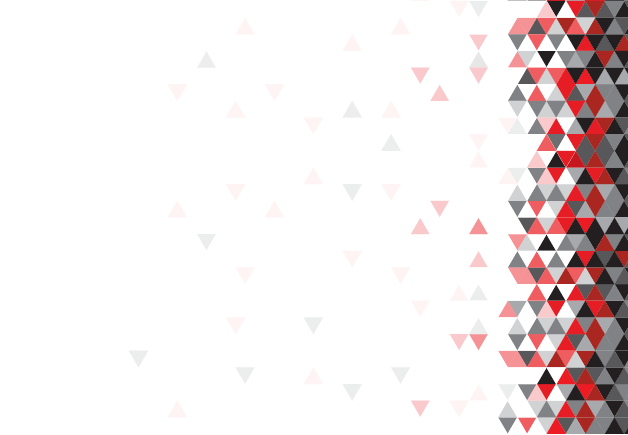 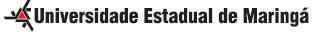 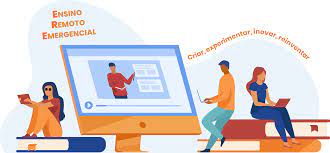 Introdução
Para que docentes e discentes pudessem otimizar o uso do ERE o Núcleo de Educação a Distância (Nead) da UEM ministrou cursos que contemplaram as tecnologias educacionais, instrumentalizando a comunidade acadêmica sobre os recursos digitais aplicados ao ensino e aprendizagem.
PÁGINA 4-24
Mediação pedagógica em cursos a distância: a tutoria no pós-pandemia
[Speaker Notes: E para que docentes e discentes pudessem otimizar o uso do ERE na instituição de ensino superior (IES) em que atuamos, a equipe multidisciplinar do Núcleo de Educação a Distância (Nead) da ***** ministrou cursos de extensão que contemplaram as tecnologias educacionais, instrumentalizando a comunidade acadêmica sobre os recursos digitais aplicados ao ensino e aprendizagem. Na educação a distância (EaD) dessa IES não foi diferente: houve necessidade de capacitação aos profissionais responsáveis pela mediação pedagógica aos alunos, os tutores presenciais e a distância, o que também foi empreendido pelo Nead.
Como sabemos, a EaD possui especificidades que a diferem da educação presencial. Aliada à tecnologia e ao formato de conteúdo disponibilizado, conta com agentes educacionais como o tutor. Esse agente é uma figura estratégica, uma vez que lhe cabe a responsabilidade de mediar a ação pedagógica junto aos alunos, orientando, guiando, provocando, tirando dúvidas e realizando as correções propostas pelo docente responsável pela(s) disciplina(s). Trata-se do elo principal do estudante com os demais atores educacionais, pois dentre todos é o que participa ativamente do processo de ensino e aprendizagem nessa modalidade (SANTOS, 2015). E a mediação aqui é compreendida segundo Vygotsky (1999): a expectativa de uma relação de reciprocidade entre o indivíduo e as possibilidades de conhecer, aprender.
 Para tratar do tutor da EaD, citamos os Referenciais de Qualidade para a Educação Superior a Distância (BRASIL, 2017), que embora não tenham força de lei, como a 9.394/1996, estabelecem diretrizes que podem subsidiar e orientar a evolução da EaD no país. Ao se referirem aos tutores, apontam que estes têm o papel de participar ativamente da prática pedagógica, como assinalamos.]
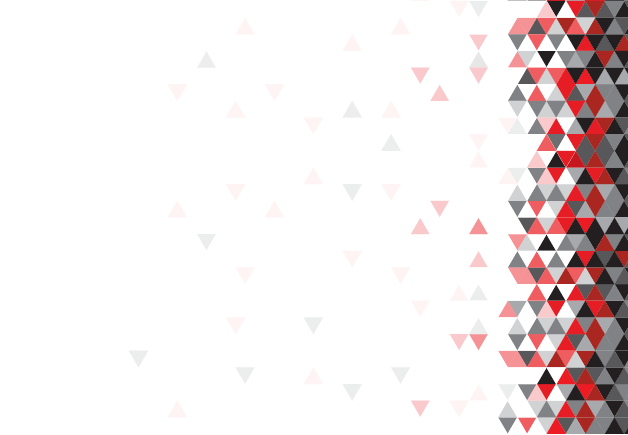 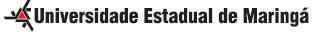 Objetivos
Considerando as dificuldades impostas pela Covid-19 e a necessidade de formação contínua de seu quadro de profissionais, que a UEM/ Nead, idealizou e ministrou o curso A mediação pedagógica do tutor no pós-pandemia, ofertado a seus tutores presenciais e a distância assim como aos  de outras IES públicas e privadas interessados na temática.
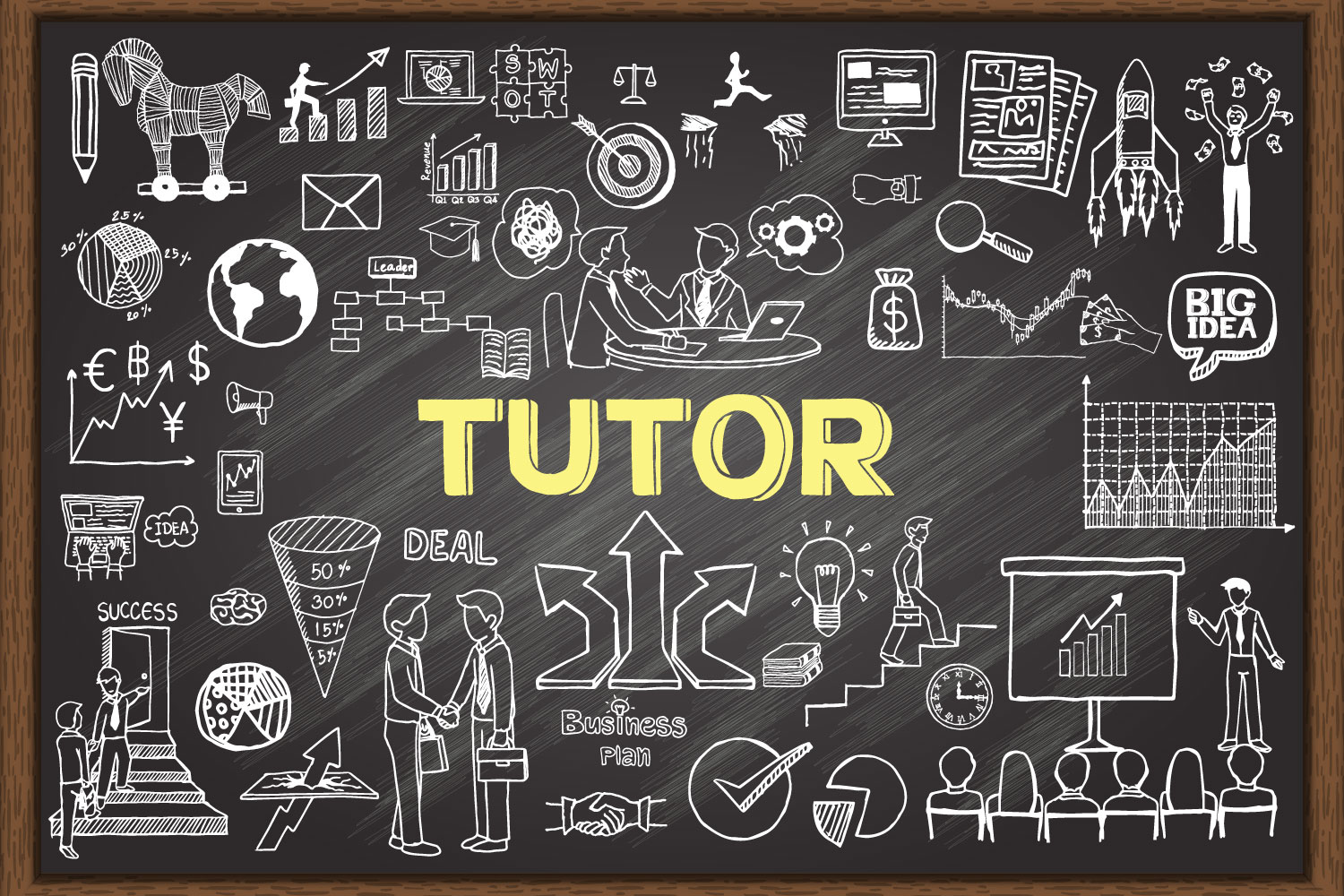 PÁGINA 5-24
Mediação pedagógica em cursos a distância: a tutoria no pós-pandemia
[Speaker Notes: E nessa direção, considerando as dificuldades impostas pela Covid-19 e a necessidade de formação contínua de seu quadro de profissionais, que a ***, via Nead, idealizou e ministrou o curso A mediação pedagógica do tutor no pós-pandemia, ofertado a seus tutores presenciais e a distância assim como aos  de outras IES públicas e privadas interessados na temática.  Empreendemos, a seguir, uma reflexão sucinta sobre o papel do tutor na EaD com base nas representações dos cursistas no tocante à contribuição do curso para a sua prática profissional.]
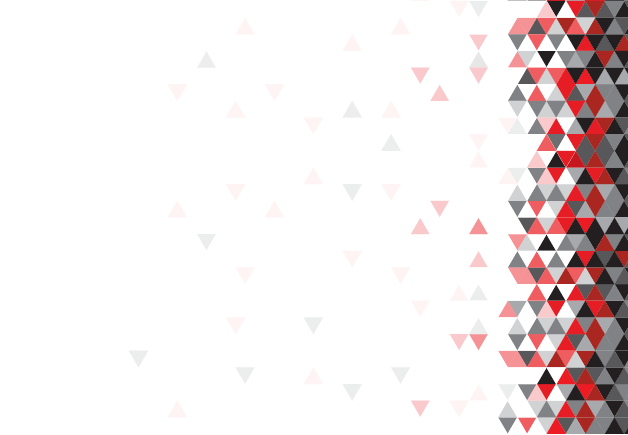 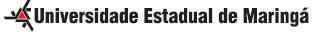 A UEM situada no norte do Estado do Paraná, no primeiro semestre do ano de 2022, ofertou o curso de extensão a 179 tutores presenciais e a distância.

Foram apresentados os recursos e as atividades mais utilizados na Plataforma Moodle para auxiliar no acompanhamento das disciplinas ofertadas mediante a plataforma nos cursos de graduação a distância.

Foram disponibilizadas videoaulas e material de apoio relacionados aos conteúdos abordados no curso de extensão em pauta
PÁGINA 6-24
Mediação pedagógica em cursos a distância: a tutoria no pós-pandemia
[Speaker Notes: A Universidade ***, situada no norte do Estado do Paraná, no primeiro semestre do ano de 2022, ofertou o curso de extensão referido com o objetivo de apresentar ao público-alvo, 179 tutores presenciais e a distância, os recursos e as atividades mais utilizados na Plataforma Moodle para auxiliar no acompanhamento das disciplinas ofertadas mediante a plataforma nos cursos de graduação a distância. Para tanto, a equipe multidisciplinar do Nead disponibilizou videoaulas e material de apoio relacionados aos conteúdos abordados no curso de extensão em pauta.
Pontuamos que o curso, com carga horária de 40 h/a, foi dividido em cinco módulos: I, Boas Vindas (cronograma,  definições sobre o Moodle); II, O Papel Técnico do Tutor (especificidades relativas à carga horária e funções); III, O Sistema UAB (vínculo institucional dos tutores das IES públicas); IV, O Papel Pedagógico do Tutor (a relação entre a didática e a prática pedagógica nos ambientes virtuais) e V, O Engajamento dos Tutores nas Redes Sociais (como se posicionar nas atividades pedagógicas da universidade nas redes sociais). Também disponibilizamos  um questionário referente ao curso e às atividades desenvolvidas no ambiente de aprendizagem virtual (AVA). 
Ao final do curso, aplicamos aos participantes, via formulário, onze questões: dez de alternativas e uma com resposta dissertativa. Calculamos a porcentagem dos dados obtidos utilizando a planilha de dados do Excel. Neste recorte, selecionamos uma questão, a de resposta dissertativa, para análise das representações dos participantes acerca do curso. A questão, "Você acredita que o curso contribuiu para a sua prática profissional enquanto tutor? Deixe-nos um comentário", gerou respostas cujas sínteses transcrevemos na sequência e as analisamos brevemente.]
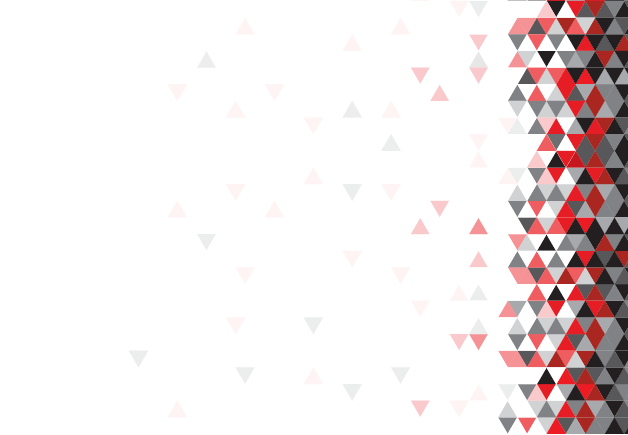 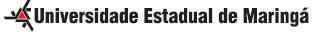 O curso teve  carga horária de 40 h/a 

Foi dividido em cinco módulos: 
	I, Boas Vindas (cronograma,  definições sobre o Moodle); 
	II, O Papel Técnico do Tutor (especificidades relativas à carga horária e funções); 
	III, O Sistema UAB (vínculo institucional dos tutores das IES públicas); 
	IV, O Papel Pedagógico do Tutor (a relação entre a didática e a prática pedagógica nos ambientes virtuais) 
      V, O Engajamento dos Tutores nas Redes Sociais (como se posicionar nas atividades pedagógicas da universidade nas redes sociais).
PÁGINA 7-24
Mediação pedagógica em cursos a distância: a tutoria no pós-pandemia
[Speaker Notes: A Universidade ***, situada no norte do Estado do Paraná, no primeiro semestre do ano de 2022, ofertou o curso de extensão referido com o objetivo de apresentar ao público-alvo, 179 tutores presenciais e a distância, os recursos e as atividades mais utilizados na Plataforma Moodle para auxiliar no acompanhamento das disciplinas ofertadas mediante a plataforma nos cursos de graduação a distância. Para tanto, a equipe multidisciplinar do Nead disponibilizou videoaulas e material de apoio relacionados aos conteúdos abordados no curso de extensão em pauta.
Pontuamos que o curso, com carga horária de 40 h/a, foi dividido em cinco módulos: I, Boas Vindas (cronograma,  definições sobre o Moodle); II, O Papel Técnico do Tutor (especificidades relativas à carga horária e funções); III, O Sistema UAB (vínculo institucional dos tutores das IES públicas); IV, O Papel Pedagógico do Tutor (a relação entre a didática e a prática pedagógica nos ambientes virtuais) e V, O Engajamento dos Tutores nas Redes Sociais (como se posicionar nas atividades pedagógicas da universidade nas redes sociais). Também disponibilizamos  um questionário referente ao curso e às atividades desenvolvidas no ambiente de aprendizagem virtual (AVA). 
Ao final do curso, aplicamos aos participantes, via formulário, onze questões: dez de alternativas e uma com resposta dissertativa. Calculamos a porcentagem dos dados obtidos utilizando a planilha de dados do Excel. Neste recorte, selecionamos uma questão, a de resposta dissertativa, para análise das representações dos participantes acerca do curso. A questão, "Você acredita que o curso contribuiu para a sua prática profissional enquanto tutor? Deixe-nos um comentário", gerou respostas cujas sínteses transcrevemos na sequência e as analisamos brevemente.]
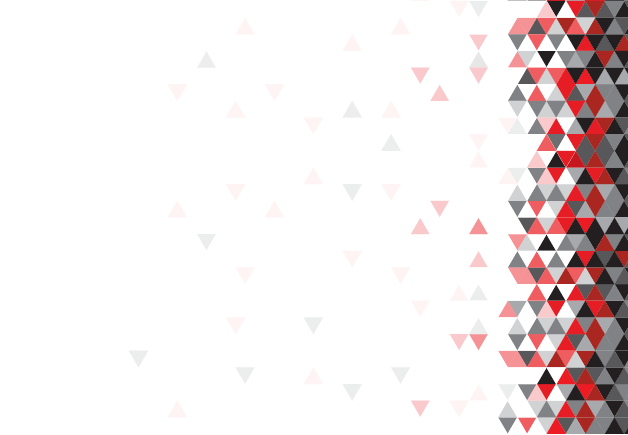 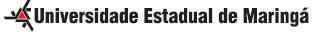 Foi disponibilizado um questionário referente ao curso e às atividades desenvolvidas no ambiente de aprendizagem virtual (AVA).
No questionário foram aplicadas onze questões; sendo dez de alternativas e uma com resposta dissertativa.
Foi selecionado a questão, da resposta dissertativa, para análise das representações dos participantes acerca do curso. A questão,
"Você acredita que o curso contribuiu para a sua prática profissional enquanto tutor?
PÁGINA 8-24
Mediação pedagógica em cursos a distância: a tutoria no pós-pandemia
[Speaker Notes: A Universidade ***, situada no norte do Estado do Paraná, no primeiro semestre do ano de 2022, ofertou o curso de extensão referido com o objetivo de apresentar ao público-alvo, 179 tutores presenciais e a distância, os recursos e as atividades mais utilizados na Plataforma Moodle para auxiliar no acompanhamento das disciplinas ofertadas mediante a plataforma nos cursos de graduação a distância. Para tanto, a equipe multidisciplinar do Nead disponibilizou videoaulas e material de apoio relacionados aos conteúdos abordados no curso de extensão em pauta.
Pontuamos que o curso, com carga horária de 40 h/a, foi dividido em cinco módulos: I, Boas Vindas (cronograma,  definições sobre o Moodle); II, O Papel Técnico do Tutor (especificidades relativas à carga horária e funções); III, O Sistema UAB (vínculo institucional dos tutores das IES públicas); IV, O Papel Pedagógico do Tutor (a relação entre a didática e a prática pedagógica nos ambientes virtuais) e V, O Engajamento dos Tutores nas Redes Sociais (como se posicionar nas atividades pedagógicas da universidade nas redes sociais). Também disponibilizamos  um questionário referente ao curso e às atividades desenvolvidas no ambiente de aprendizagem virtual (AVA). 
Ao final do curso, aplicamos aos participantes, via formulário, onze questões: dez de alternativas e uma com resposta dissertativa. Calculamos a porcentagem dos dados obtidos utilizando a planilha de dados do Excel. Neste recorte, selecionamos uma questão, a de resposta dissertativa, para análise das representações dos participantes acerca do curso. A questão, "Você acredita que o curso contribuiu para a sua prática profissional enquanto tutor? Deixe-nos um comentário", gerou respostas cujas sínteses transcrevemos na sequência e as analisamos brevemente.]
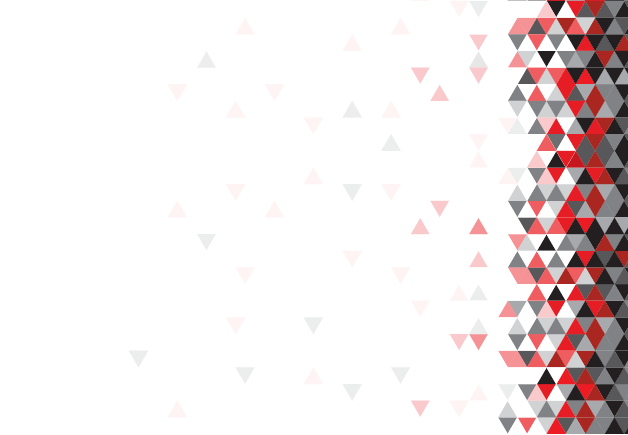 Síntese das respostas:
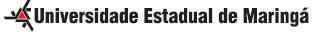 Sim, me senti mais segura para questionar alguns pontos na instituição, da minha autonomia de interação até questões avaliativas. Hoje as IES não agem da mesma maneira, algumas transformam o tutor em assistente de docente ou de secretaria, excedendo a pessoa de tarefas administrativas o que impede de exercer uma mediação eficiente, promover o engajamento e desenvolver estratégias de promoção do conhecimento que é, basicamente, um dos nossos incentivos no exercício da função: fazer diferença no sistema de ensino e aprendizado remoto
Esse curso contribuiu muito para a minha prática, foi um curso claro e objetivo com ensinamentos e embasamento do que trabalhamos no dia a dia.
PÁGINA 9-24
Mediação pedagógica em cursos a distância: a tutoria no pós-pandemia
[Speaker Notes: Sim, me senti mais segura para questionar alguns pontos na instituição, da minha autonomia de interação até questões avaliativas. Hoje as IES não agem da mesma maneira, algumas transformam o tutor em assistente de docente ou de secretaria, excedendo a pessoa de tarefas administrativas o que impede de exercer uma mediação eficiente, promover o engajamento e desenvolver estratégias de promoção do conhecimento que é, basicamente, um dos nossos incentivos no exercício da função: fazer diferença no sistema de ensino e aprendizado remoto. (Tutor A)
Esse curso contribuiu muito para a minha prática, foi um curso claro e objetivo com ensinamentos e embasamento do que trabalhamos no dia a dia. (Tutor B)
Gostei muito do curso. Fazia uns anos que não tínhamos um curso com tantas informações importantes como essas. Parabéns pela organização. (Tutor C) 
Esse curso foi de grande-valia, pois permitiu avançar no entendimento do papel pedagógico do tutor, além de apresentar o sistema UAB e dicas na mediação com os alunos. (Tutor D)
Além de doutorando em *** pela nossa ***, sou tutor em uma pós-graduação da *** e também atuo como tutor em uma universidade privada em ***. Agradeço ao *** a oportunidade de participação no curso! Se possível, me farei presente nos próximos! (Tutor E)
O curso ressaltou a importância do tutor no processo de mediação e os critérios gerenciais da UAB. O contexto de trabalho da tutoria foi dimensionado de um modo prático e consistente. (Tutor F)]
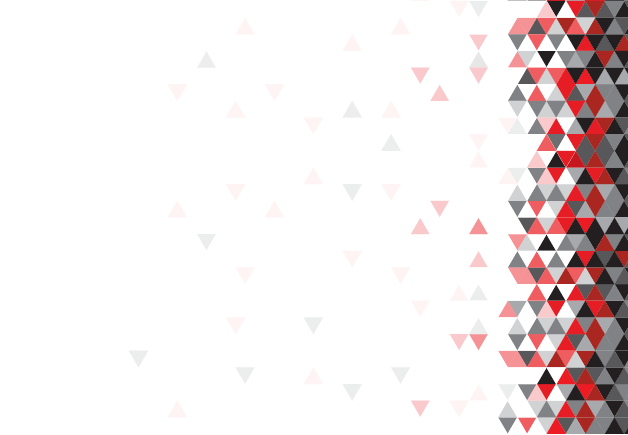 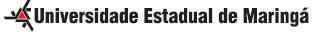 Gostei muito do curso. Fazia uns anos que não tínhamos um curso com tantas informações importantes como essas. Parabéns pela organização.
Além de doutorando sou tutor em uma pós-graduação e também atuo como tutor em uma universidade privada . Agradeço a oportunidade de participação no curso! Se possível, me farei presente nos próximos!
O curso ressaltou a importância do tutor no processo de mediação e os critérios gerenciais da UAB. O contexto de trabalho da tutoria foi dimensionado de um modo prático e consistente.
PÁGINA 10-24
Mediação pedagógica em cursos a distância: a tutoria no pós-pandemia
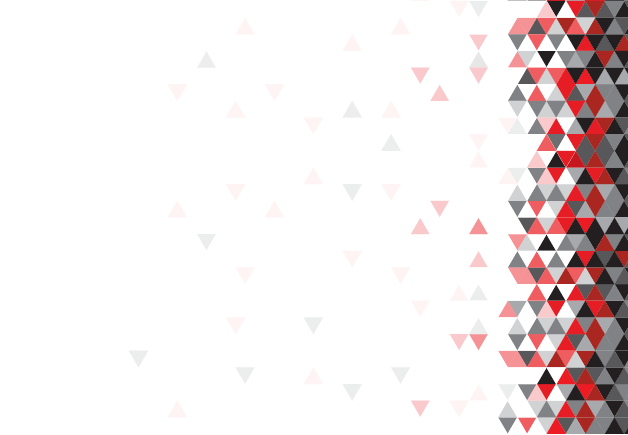 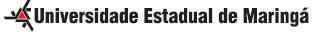 Segundo as representações dos cursistas, o curso foi de grande valia para sua formação continuada.

Ademais, sinalizaram a necessidade de se (re)pensar o papel do tutor, seja presencial ou a distância, na modalidade de EaD.

Considera-se os resultados do curso como uma iniciativa primordial e uma rica  experiência dos cursistas junto à plataforma ofertada.
PÁGINA 11-24
Mediação pedagógica em cursos a distância: a tutoria no pós-pandemia
[Speaker Notes: Além de assinalar a pertinência da mediação pedagógica entre tutores da EaD e estudantes, o curso ofertado, segundo as representações dos cursistas, foi de grande valia para sua formação continuada ao realçarem a importância dos conteúdos ali abarcados. Ademais, sinalizaram a necessidade de se (re)pensar o papel do tutor, seja presencial ou a distância, na modalidade de EaD, como também pontua Velloso (2019) e Santos (2015)  em seus estudos referentes ao agir desse profissional. 
Nesse âmbito, consideramos os resultados do curso ora relatado como uma iniciativa primordial para que a equipe multidisciplinar do Nead verificasse o quanto foi rica a experiência dos cursistas junto à plataforma ofertada, bem como no curso em questão. Concluímos que, para os tutores participantes desse curso, a formação continuada é importante em sua prática pedagógica e profissional ao destacarem a relevância dos conhecimentos agregados às suas atividades internas e externas à instituição em que atuam.]
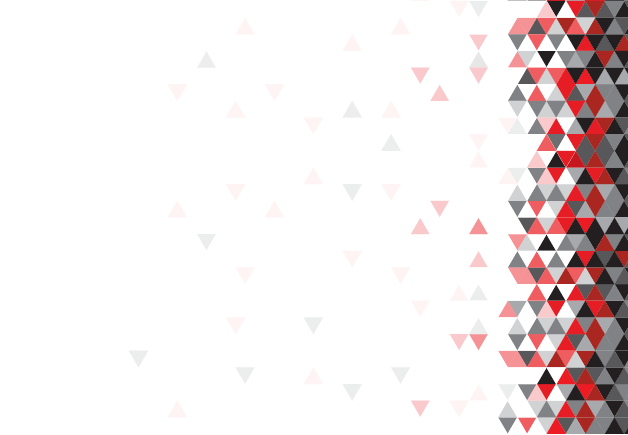 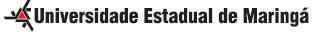 Concluímos que, para os tutores participantes desse curso, a formação continuada é importante em sua prática pedagógica e profissional ao destacarem a relevância dos conhecimentos agregados às suas atividades internas e externas à instituição em que atuam.
PÁGINA 12-24
Mediação pedagógica em cursos a distância: a tutoria no pós-pandemia
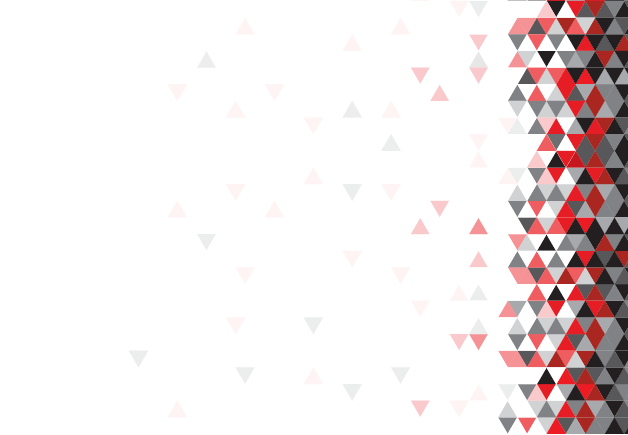 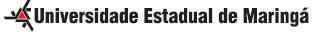 Fim 
Frase ??
Pensamento ??:
Obrigada
PÁGINA 13-24
Mediação pedagógica em cursos a distância: a tutoria no pós-pandemia